Proiectarea Asistată T.4 – Proiectarea cablajului imprimat. Calcularea parametrilor cablajului imprimat
Scopul Lecției: calculul dupa curent, după tensiune și după fregvență a parametrilor cablajului imprimat
Conf. Univ. Dr. Crețu Vasilii
Форма печатных плат диктуется формой электронного оборудования, в которую плата будет вмонтирована. Рекомендуется, чтобы платы были квадратными или прямоугольными с соотношением сторон: 1/1, 1/2, 2/3, 2/5; 
При проектировке рисунка печатной платы следуют конфигурации принципиальной электрической схемы, и принимают во внимание электрические параметры функционального блока, которые требуют минимального расстояния между соседними дорожками, длину и ширину дорожек (без того, чтобы они пересекались в одной и той же плоскости).

Основные аспекты, которые необходимо учитывать:
отверстия для терминалов компонентов размещаются в узлах сети (мнимой), с шагом в 2,5 мм;
Диаметр отверстий выбирается на 0,2 ÷ 0,3 мм больше, чем у выводов компонентов (обычно: 0,8 мм для неметаллизированных отверстий и 1,1 мм для металлизированных отверстий).; 
ширина проводящих дорожек зависит от текущего через них тока, от температуры окружающей среды и от толщины медной фольги (0,35 мкм или 0,70 мкм - стандартизированная);
минимальное расстояние между двумя соседними проводящими дорожками определяется разностью потенциалов между ними;
чтобы свести к минимуму возможные взаимные влияния размещаются как можно дальше друг от друга (отдельные группы) : с низким и высоким уровнем сигнала, низко-  и высокочастотные и т.д.
проводник заземления изготовлен отдельно от других печатных проводников, желательно имеет большую ширину.
определение ширины проводника по току, который будет проходить через них
Дорожки печатных плат из-за низких значений их геометрических параметров («ширина пути - W» и «толщина токопроводящей фольги - t») не допускают прохождения токов независимо от их величины. ток через проводник ограничен двумя важными факторами::• явление нагрева из-за эффекта Джоуля-Ленца;• максимально допустимое падение напряжения на единицу длины. 
анализ - ситуация, при которой специалист знает ширину трассы и хочет определить максимально допустимый ток через нее и
синтез - случай, когда известен максимальный передаваемый ток и желательно определить минимально допустимую ширину маршрута соединения. 
Определение максимального тока графическими методами основано на известных соотношениях ток-температура. Базовый стандарт IPC-D-275 “Design Standard for Rigid Printed Boards and Rigid Printed Board Assemblies” 
В рамках этого стандарта можно найти диаграммы, с помощью которых можно определить максимально допустимый ток для различных конфигураций пути или соотношений между шириной пути и площадью поперечного сечения, в зависимости от толщины медной фольги, нанесенной на изолирующую подложку. Эти диаграммы считаются достаточно ... приемлемыми, но нельзя назвать особенно точными и иногда, в особых случаях, специалисту рекомендуется не полагаться на них «с закрытыми глазами».
График определения максимально допустимого тока в зависимости от ширины трассы(по “IPC - The National Roadmap for Electronic Interconnections 2000/2001” )
любой ток, протекающий по токопроводящей дорожке, приведет к увеличению температуры на этом пути, что приведет к появлению превышения температуры по отношению к температуре окружающей среды. Поскольку известно, что формула мощности - это RI2, где R представляет собой сопротивление проводника, можно указать, что зависимость между током и температурой не будет линейной. Более того, из-за сложных механизмов теплопередачи во многих случаях можно получить разные результаты для, казалось бы, идентичных условий. Самый простой пример - проводники одинаковой площади, но разной ширины. Очевидно, что более широкий проводник будет рассеивать за счет конвекции большее количество тепла, чем более узкий проводник.
Расчет силы тока через проводник начинается с формулы вида: (1)
где: I - интенсивность тока [A];
∆T =(Ttraseu-Tambiant) - перегрев трассы межсоединений [K или°C];
A - площадь поперечного сечения трассы межсоединений [mil2]. “Mil” это единица, часто используемая в электронной технике: 1mil = 25,4 µm = 0,001 inch); 
k, m, n - константы. 
Как упоминалось ранее, во мнгих ситуациях важна не площадь, а размеры, которые к ней приводят:
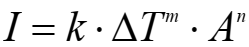 где: W - ширина маршрута [mil];
		t - толщина трассы [mil].
Из приведенных выше формул следует, что: 
(2)
параметры n1 и n2 различаются именно для того, чтобы лучше выделить различную теплопередачу.
С помощью специальных математических методов можно было определить вышеуказанные параметры, и формулы расчета стали следующими: 

для структур печатных плат с толщиной медной фольги 35 мкм и 175 мкм и соотношения также могут использоваться для расчета тока через структуру печатной платы 18 мкм, но точность считается ниже

для печатных плат с толщиной медной фольги 70 мкм
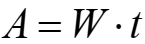 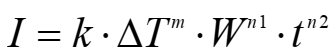 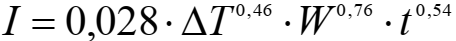 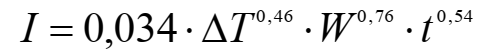 Здесь необходимо сделать очень важное уточнение: все, что было представлено выше, относилось к проводникам межсоединений, расположенным на внешних уровнях («верхний уровень» или «нижний уровень»). Если проводники расположены на внутренних слоях, представленные формулы больше не действительны. IPC представляет собой формулу: 
многие экспериментаторы утверждают, без риска сделать слишком много ошибок, что при той же степени нагрева трассы (такой же перегрев) ток можно «принять» как половину тока, проходящего по внешнему маршруту. Специалисты считают, что разделение поперечной области по размерам ее составляющих и использование разных коэффициентов приводит к повышению точности расчета силы тока через маршрут межсоединений.
Максимально допустимые значения тока для наиболее распространенных значений ширины пути и толщины проводящей фольги.
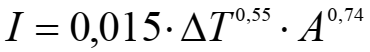 расчет перегрева, следовательно, определение температуры соединительного маршрута в условиях, когда известны сопротивление маршрута, его ширина, сила тока, проходящего через него, и температура окружающей среды:
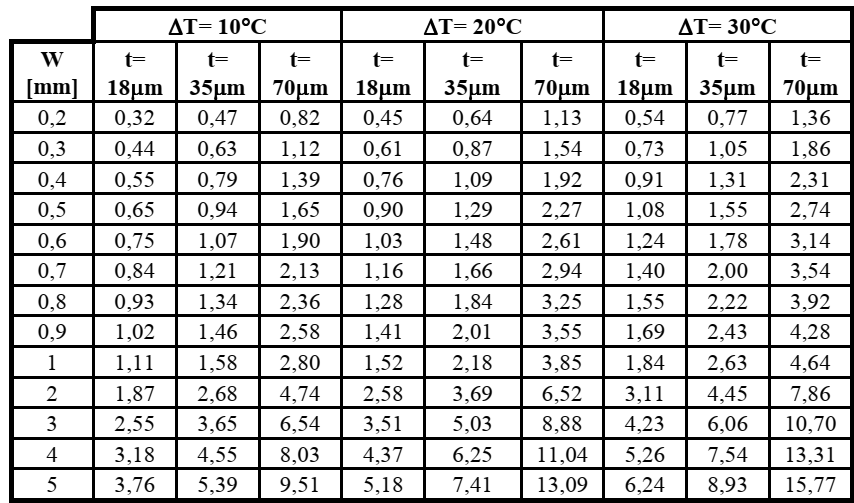 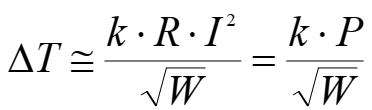 Эмпирические соотношения или графические методы текущей емкости печатных трактов не представляют собой способов абсолютно абсолютного определения желаемых величин. Рекомендуется ввести весовой коэффициент  = 0,7 ... 0,8 для повышения устойчивости к внутренним ошибкам вычислений.
Расчет расстояния между проводниками по разности потенциалов
Расстояние между токопроводящими путями зависит от разности потенциалов, существующей между двумя точками пути, и от защиты путей.
Минимально необходимое расстояние между двумя токопроводящими дорожками с учетом параметров климатических условий и диэлектрической проницаемости изоляционного материала дано в зависимости от напряжения между токопроводящими дорожками. 
Эти данные рассматриваются, начиная с расчета напряжения пробоя диэлектрика (воздух, изолирующая опора, защитная крышка) между маршрутами проводки, принимая коэффициент безопасности для недостижения предела прорыва.
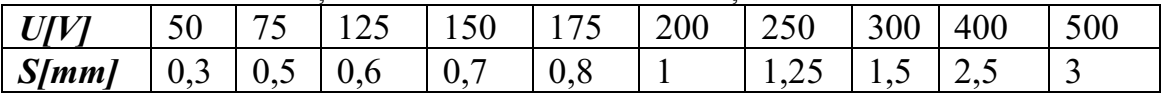 В некоторых приложениях расстояния между путями могут быть увеличены из-за эффектов связи между параллельными путями на высокой частоте или для снижения риска паразитной реакции.
ЧАСТОТА накладывает ограничения только при работе с очень высокими значениями, а также вмешивается распределительная способность между проводящими маршрутами. 
При проектировании печатной проводки для схемы с высокочастотной работой учитываются следующие параметры: размеры трасс (ширина проводника, расстояние между трассами, толщина проводника), характер проводника, характер и толщина. изоляционной опоры.
Емкость связи, распределенная на единицу длины между двумя параллельными и идентичными токопроводящими путями, для пертинакса с одинарным покрытием и соответственно с двойным покрытием, представлена ​​на двух графиках 1 с соответственно 2.
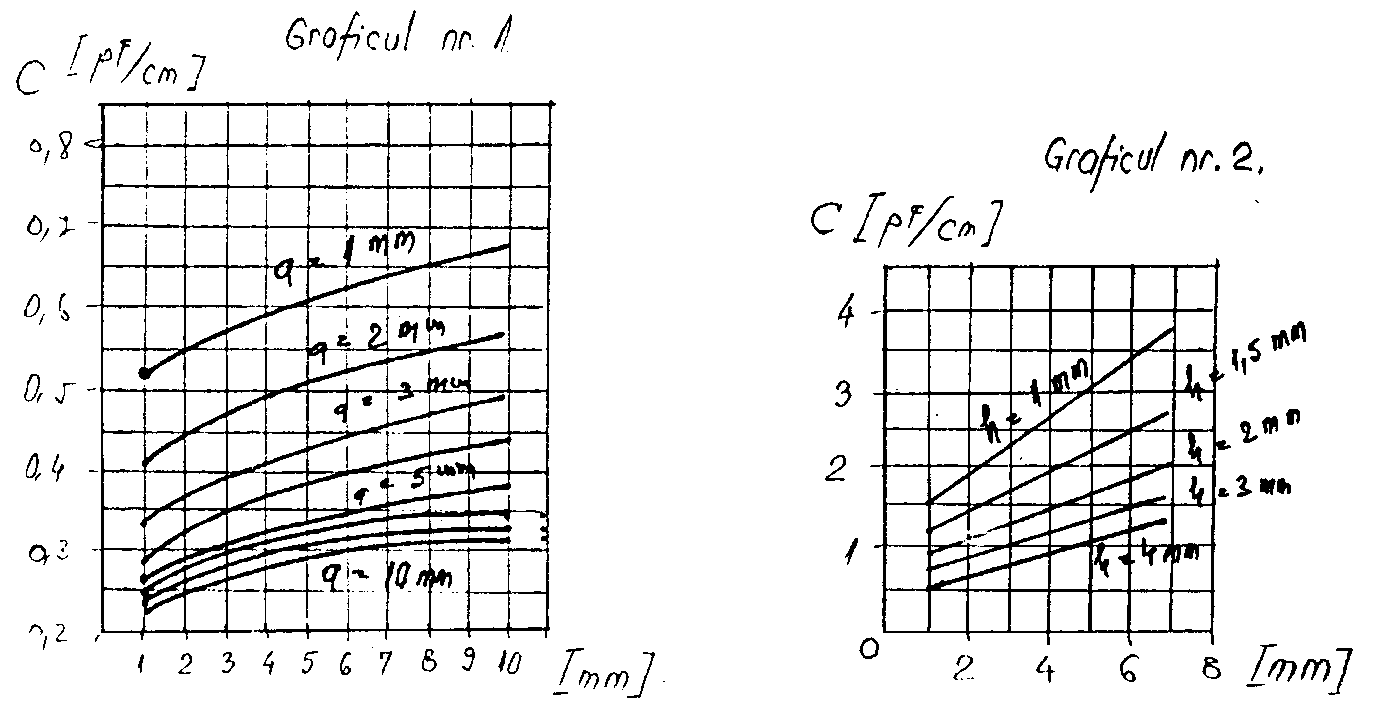 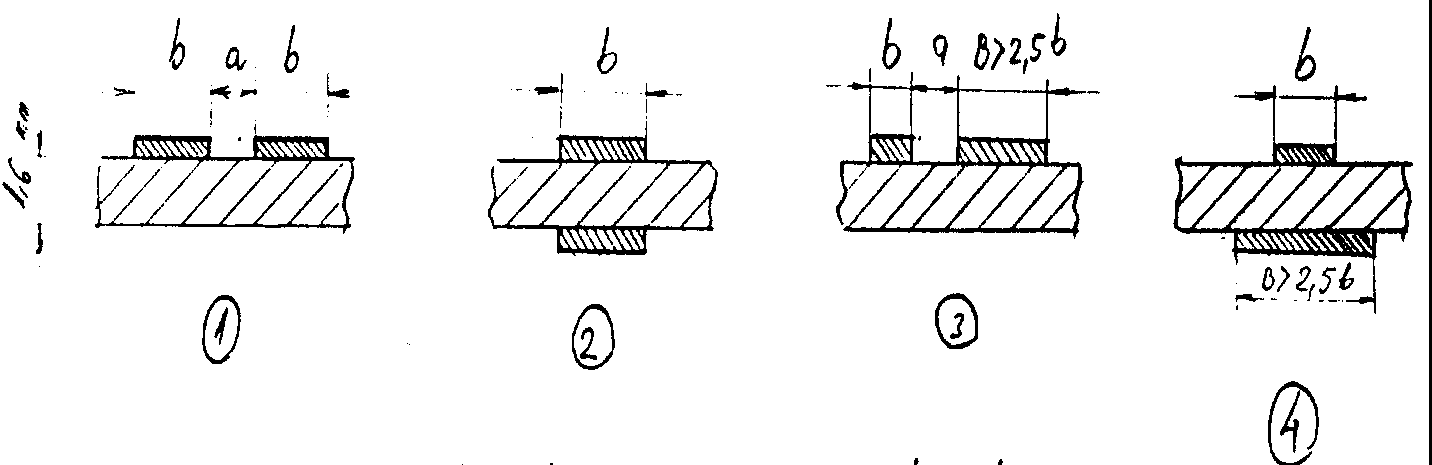 Распределенная связная способность между маршрутамитокопроводящие параллели на изолирующей опоре из пертинакса:
1 – простой
2 – двоиной
3 – простой с неравными проводниками 
4 -  двоиной с неравными проводниками
Когда токопроводящие пути не равны, а именно один в 2,5 раза шире другого, паразитная распределенная емкость получается путем умножения данных на графиках, представленных выше, на 1,25.
Емкость, распределенная между двумя параллельными и идентичными токопроводящими путями на опоре толщиной 2 мм, представлена ​​в следующей таблице.:
ПОТЕРЯ СОПРОТИВЛЕНИЯ. Для небольших сигнальных проводников или для входных проводников в цепях с низким входным сопротивлением сопротивление, обеспечиваемое проводникам прохождения сигнала между подключенными элементами, имеет большое значение для его ухудшения (потери сигнала -… и шум, вносимый тепловым шумом эквивалентного сопротивление).
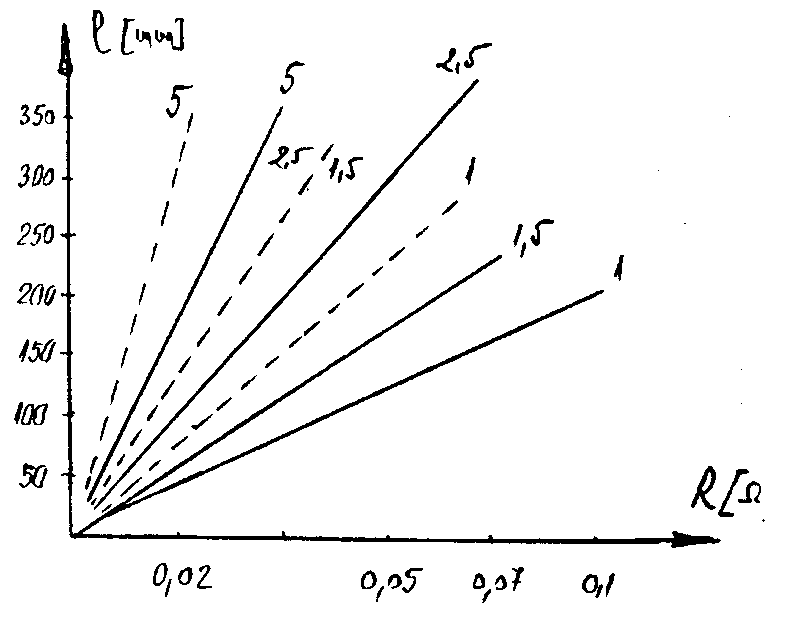 На соседнем рисунке показано изменение сопротивления медного проводника в зависимости от его размера. Существует линейная зависимость между значением сопротивления и длиной токопроводящего пути, определяемая следующим образом:Температура 20oC
Технологическая проверка
	Проверка печатной монтажной платы

a)	Механические проверки
		Габаритные размеры
		размеры и количество отверстий 
		Надписи
		Состояние поверхности: печатная поверхность печатной монтажной платы не должна содержать корродированных участков, не должна содержать дополнительных участков, не должна содержать зубчатых дорожек.
b)	Электрические проверки
		Непрерывность маршрутов проверяется с помощью лупы.
		Непрерывность металлических дорожек проверяется омметром по шкале х1.
		Изоляция между неподключенными цепями проверяется мегаомметром при минимальном сопротивлении 20 Ом при подаче напряжения 200 В.

	Проверка печатных плат, оснащенных комплектующими
		Контроль пайки - вывод паяного компонента должен примерно на 0,5 мм превышать поверхность пайки. 
		Обнаружение возможных обрывов (расслоением) или оловянных перемычек между трассами печатной схемы (с помощью лупы, имеющей соответствующее освещенное поле управления). 
		Визуальный осмотр правильного оборудования (согласно чертежу расположения и списку деталей), обнаружение неуместных или неправильно подключенных компонентов. 
		Окончательный контроль «в цепи», в соответствии с принципиальной электрической схемой, осуществляется с помощью омметра на клеммах компонентов, сначала на заземлении и путях питания, а затем на соединениях между компонентами..

Предварительное термическое кондиционирование: 
Укомплектованная печатная плата подвергается термообработке, состоящей из 10 циклов, при температуре 20 ... 70 ° C с выдержкой в ​​течение 30 мин. при каждой из предельных температур, с временем перехода 20 ... 40 мин .;Проверка состоит из визуального осмотра состояния компонентов и печатной проводки. Защитные покрытия
После испытаний и обкатки плита с двух сторон покрывается алкидным лаком..